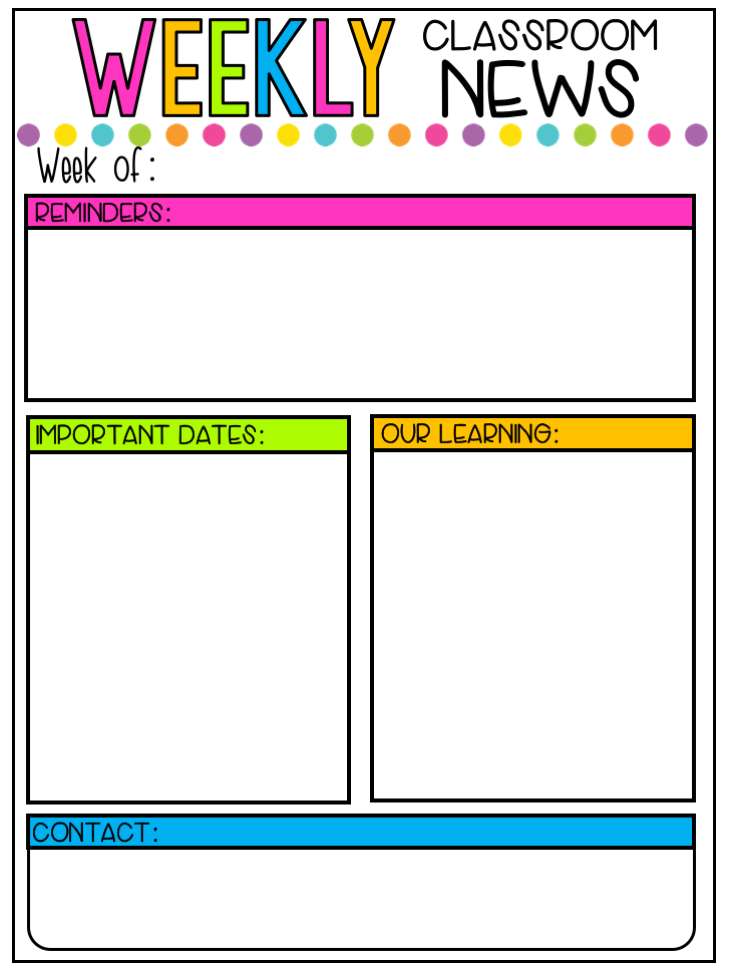 October 28, 2019 – Mrs. Millard’s Class
Specials                                      
Monday: PE
Tuesday: ART
Wed.:   No specials
Thursday: STEM
Friday: Music
Friday Treat
Nov. 1– Case   
Nov. 8 – Mitchell
Nov. 15 – Kellen
Nov. 22 – Thomas
*We have one nut  allergy student and one gluten free student.
Language Arts/English:
Unit 1: Sentences & Word Order, Nouns, Verbs, Adjectives
Reading:  Unit 2
*Sounds for Consonants and short vowels
*Types of genre 
*Fiction/non-fiction
*Reading with Accuracy 
*Print and Word Awareness
*Segmenting and Spelling Words
*Story Retelling
Writing:
*Letter sound dictation skills
*Sentence structure
*Beginning composition skills
*Writing a narrative
Math: Module 2: Addition and Subtraction with Teen Totals
Story Problems with Teen Total
Make a Ten Strategy for Addition with Teen Totals
October 25 – $1.00  Dress Down
Red Ribbon Kick OFF/ Wear Red
October 28-Nov 1--Red Ribbon 
Week
October 28-Fovorite Sports Jersey
October 29- Crazy Socks Day
October 30- Crazy Hat Day
October 31- Book Character Day
Nov 8-Progress Reports
Nov 11 –No School
Nov 18 –Nov 22: Fall Book Fair
Nov25-Nov 29 : Thanksgiving Break
Dec 23- Jan 6 : Winter Break
Chanda.millard@sccpss.com
mrsmillard1stgrade@weebly.com
CLASS DOJO
Monthly Character Traits:
Oct. – Responsibility
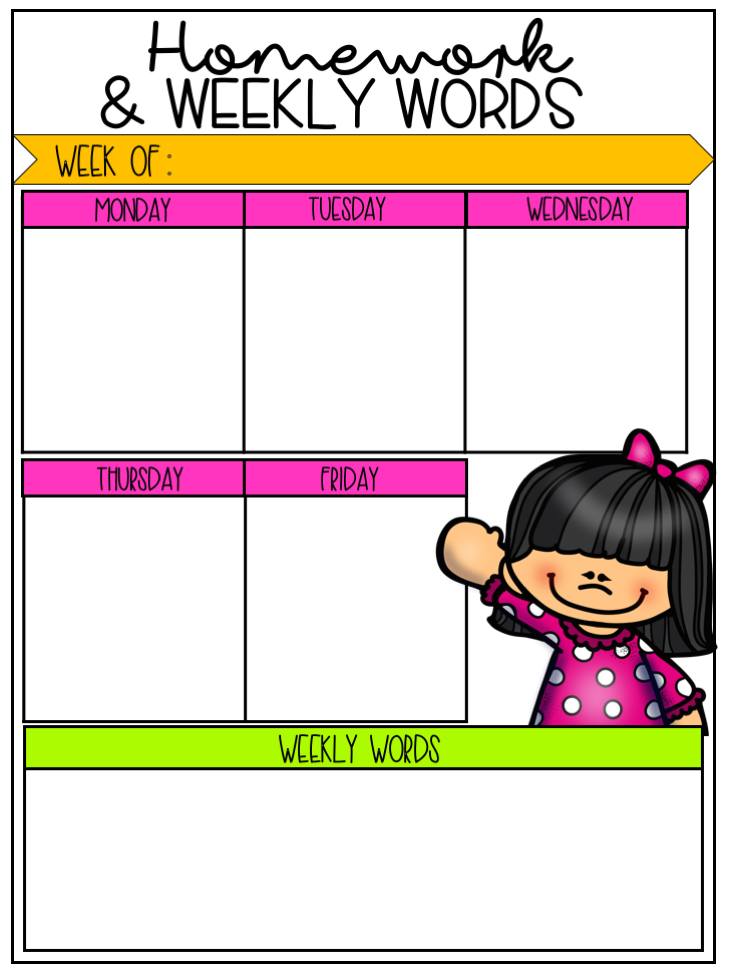 October 28, 2019
Reading: Fluency Folder
Math: Eureka Math Lesson  
Zearn Math
Reading: Fluency Folder
Math: Eureka Math Lesson 
Zearn  Math
Reading: Fluency Folder
Math: Zearn
Fluency Folders should be turned in every Friday.
*embarc.online is a great website resource for Eureka Math.*
Reading: Fluency Folder
Math: Eureka Lesson
Phonics Unit 6
In Fundations Unit 6, students learn Base words and Suffix with the suffix –s added to words: hills, bugs, chills, shops, tells, ships, chins, quits, walls.  In addition to the trick words taught previously, students must also read, write and spell these trick words:
 TRICK WORDS (Sight Words)
were - are  -  who  -  what - when - where - there – here
Dictation Sentences include: Who said the kids had chips and dip?
Where are your tan socks?